CALCULUS
The Integral Mean Value Theorem
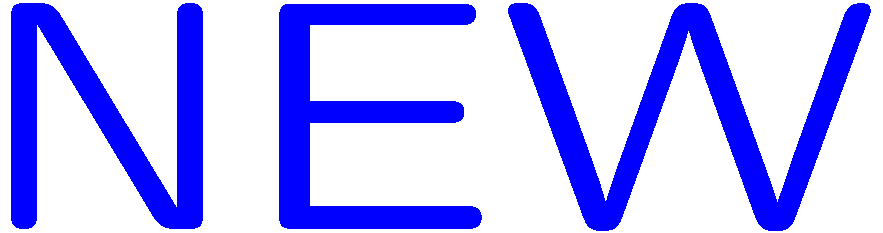 1
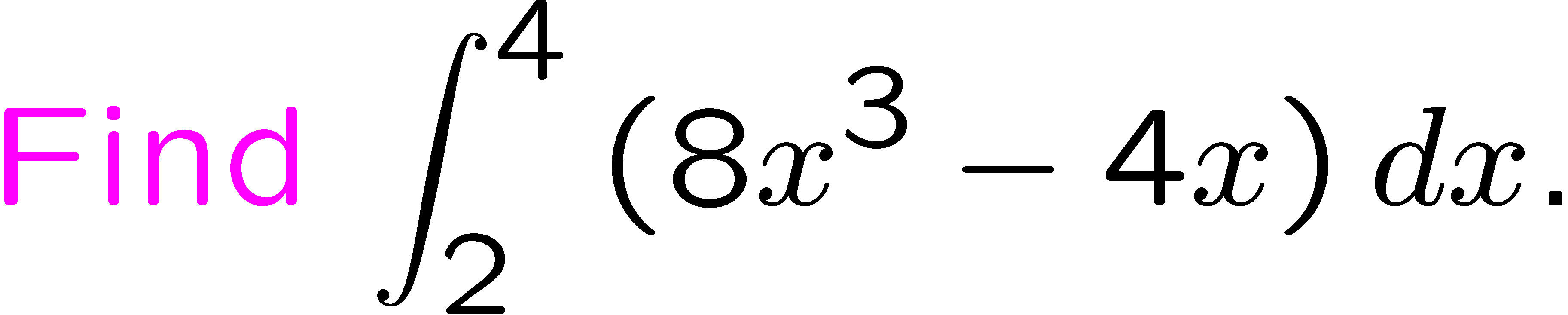 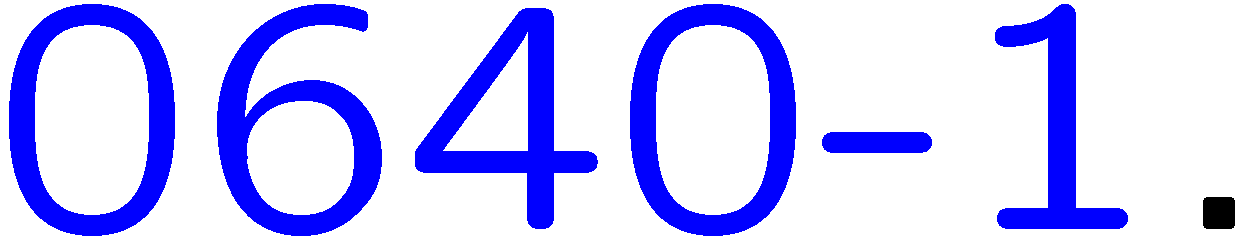 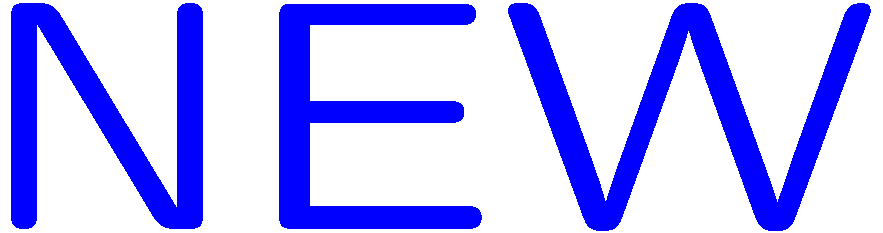 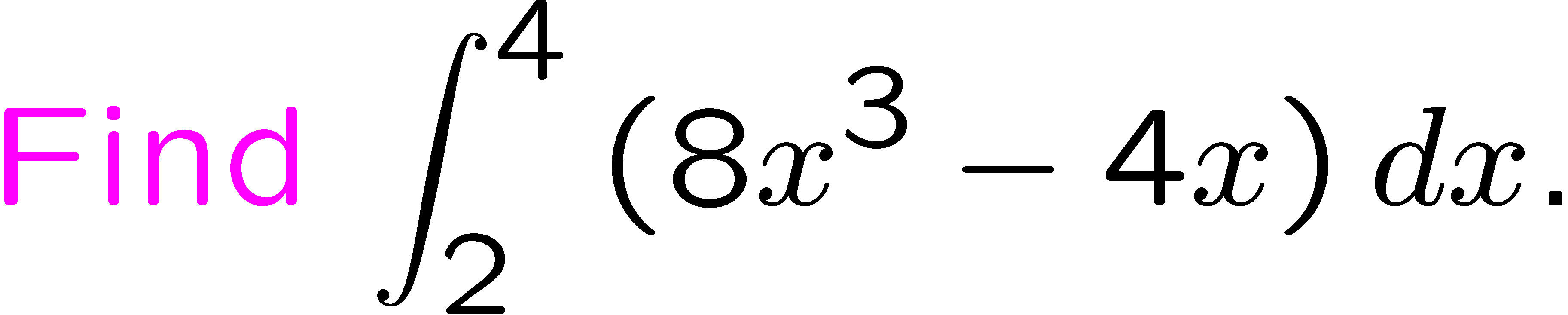 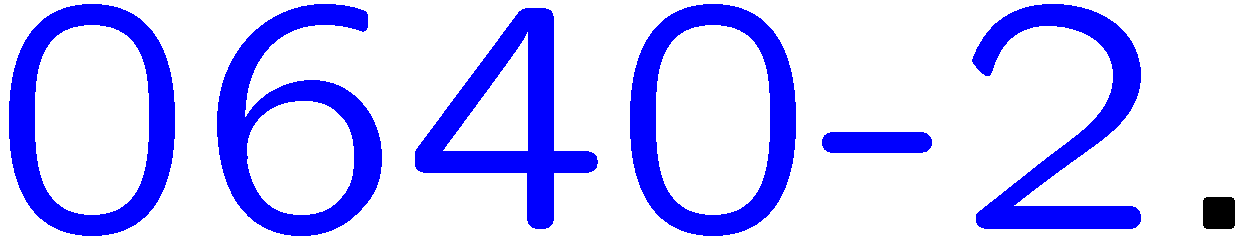 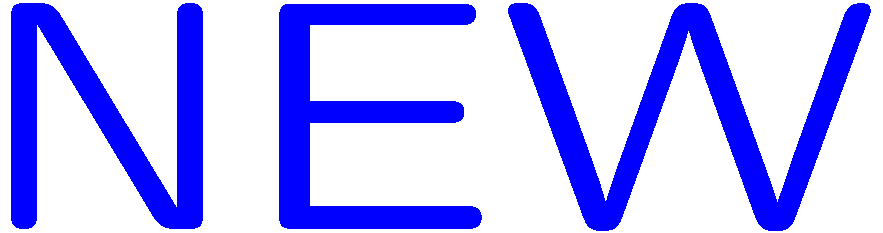 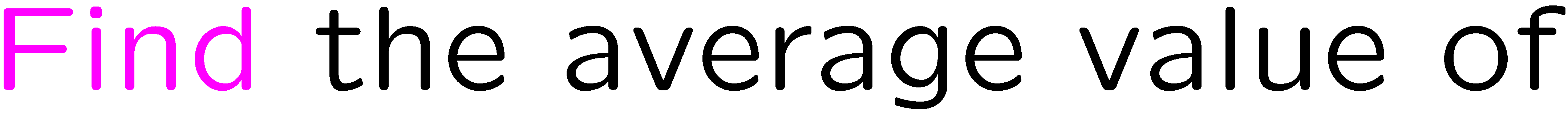 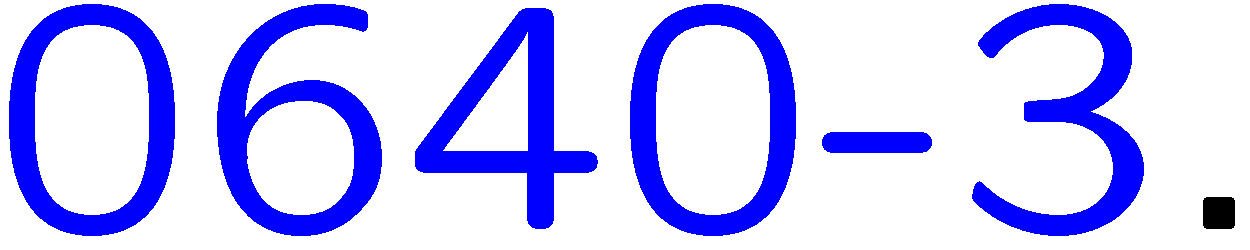 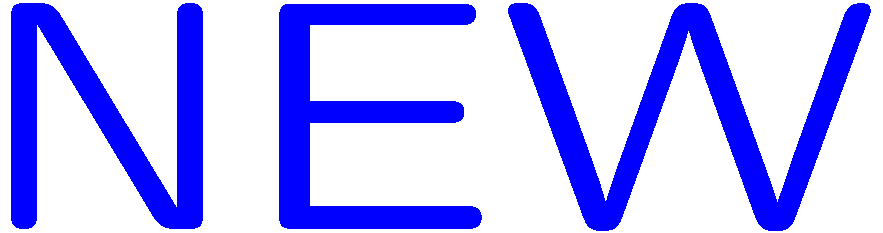 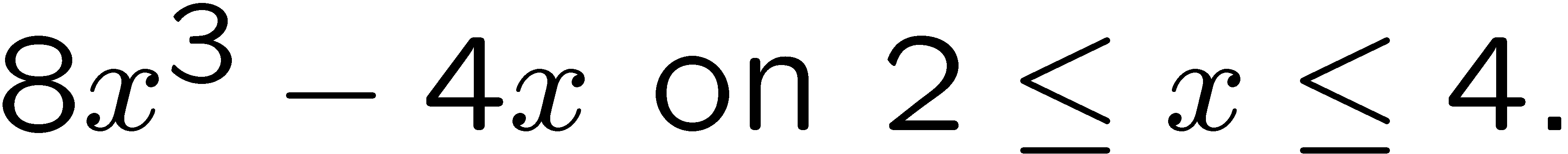 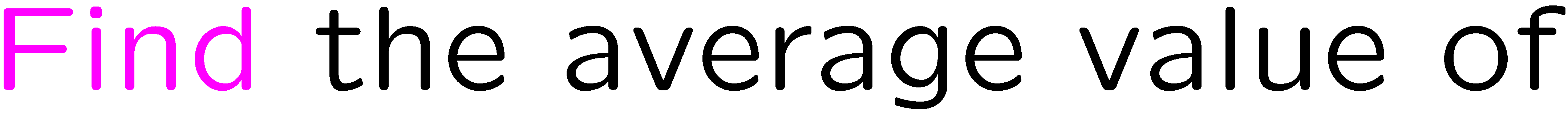 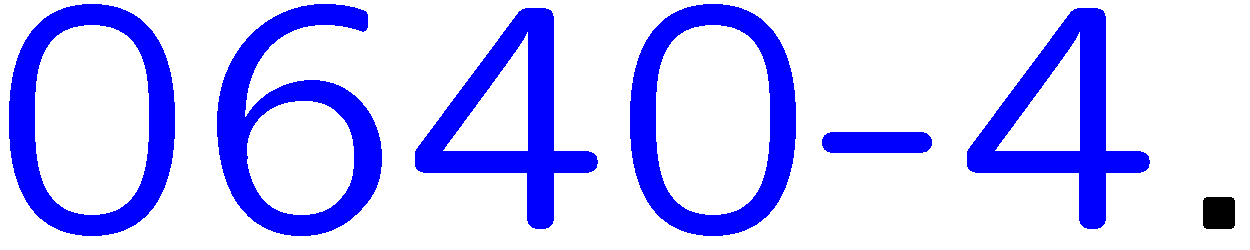 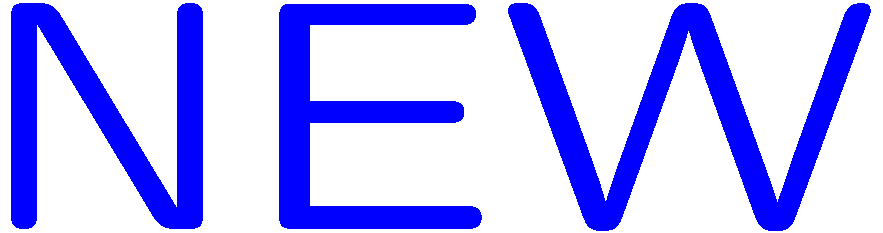 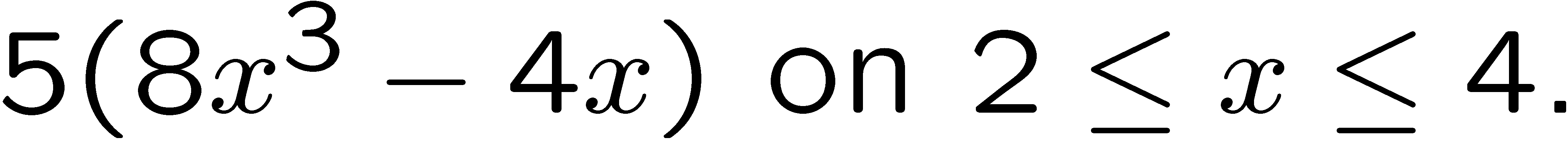 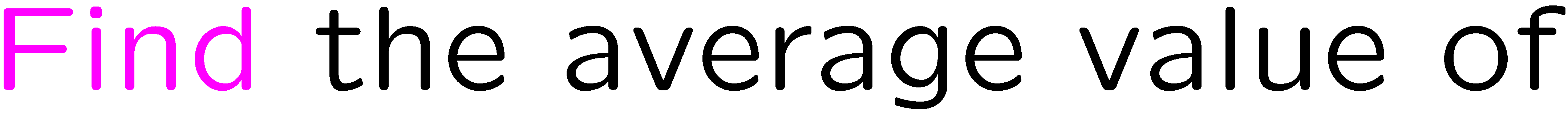 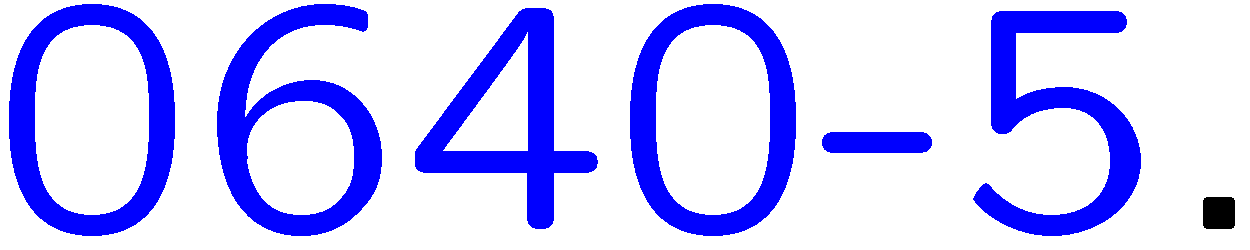 2
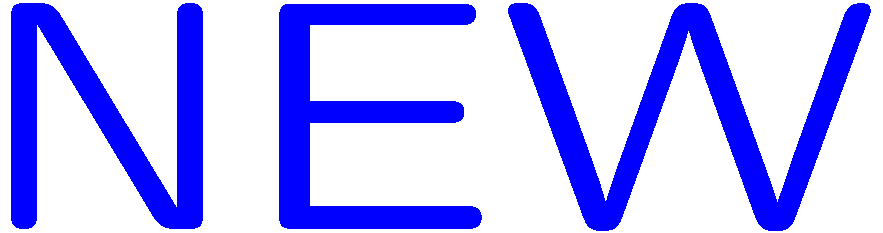 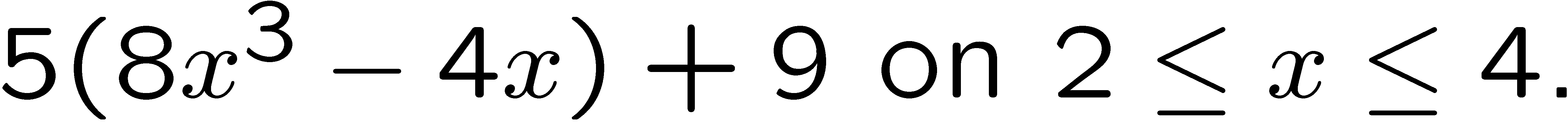 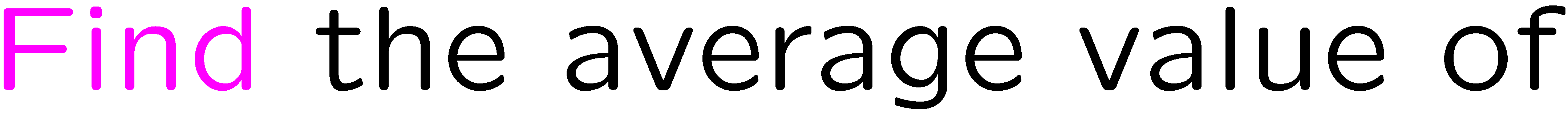 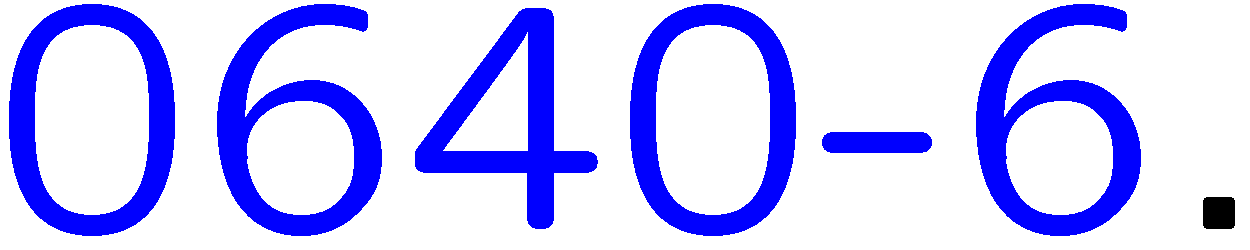 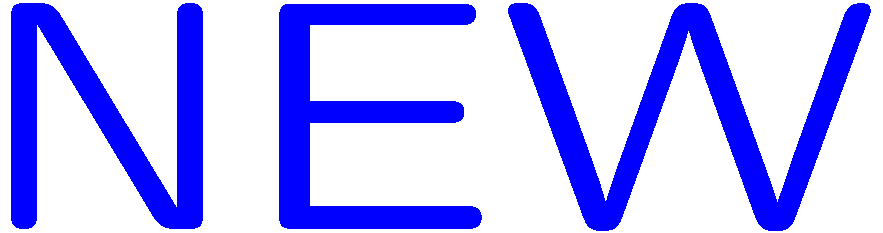 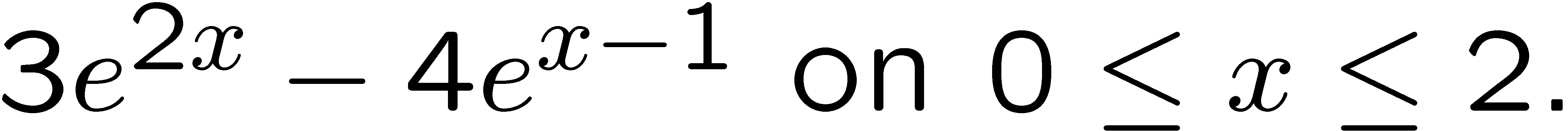 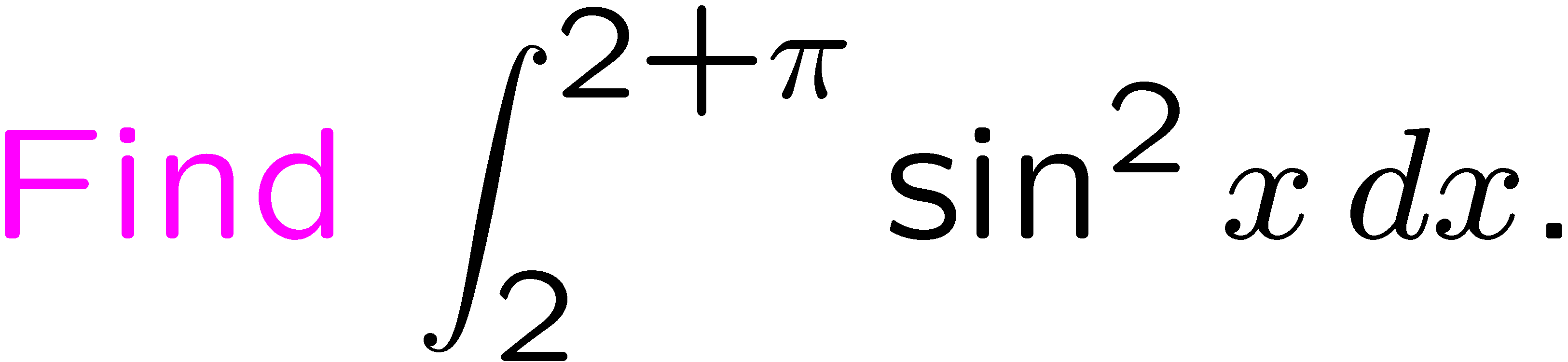 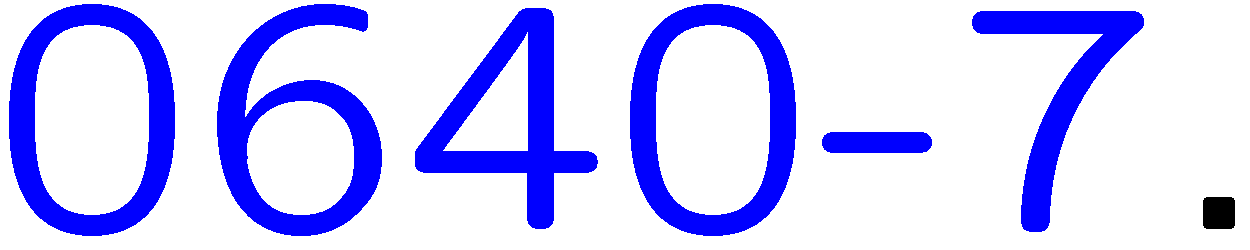 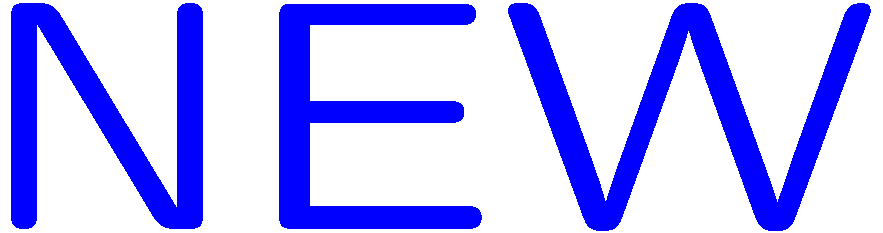 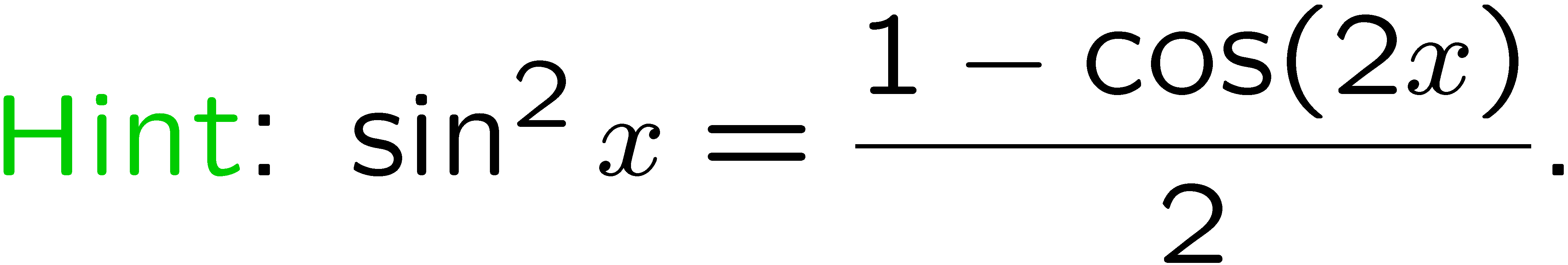 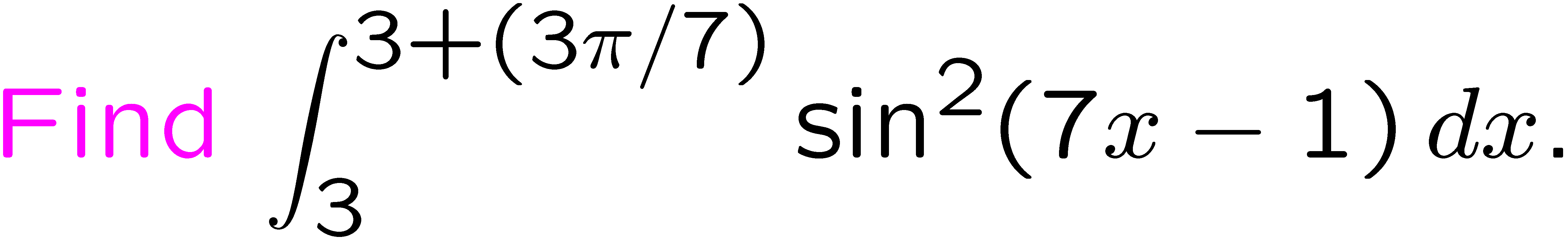 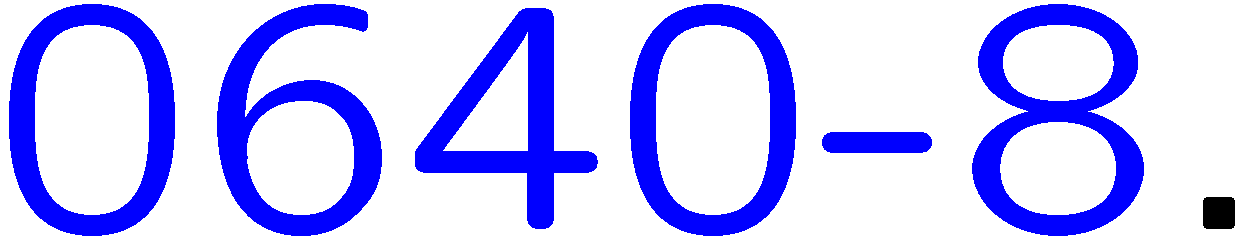 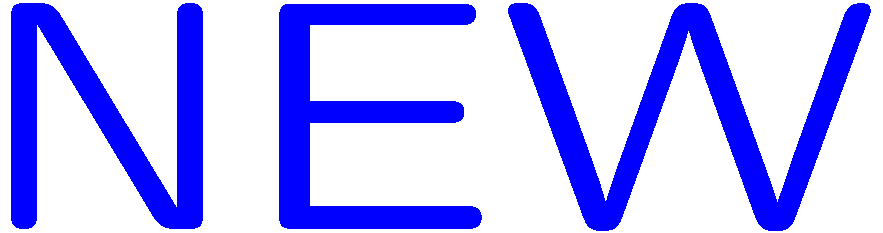 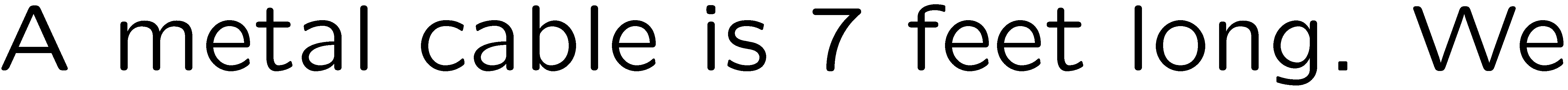 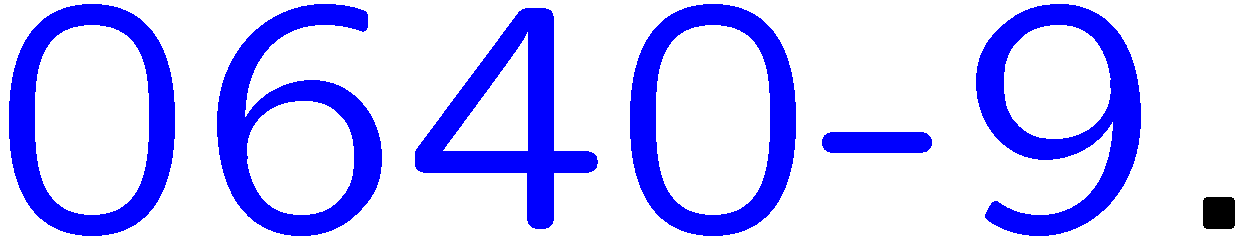 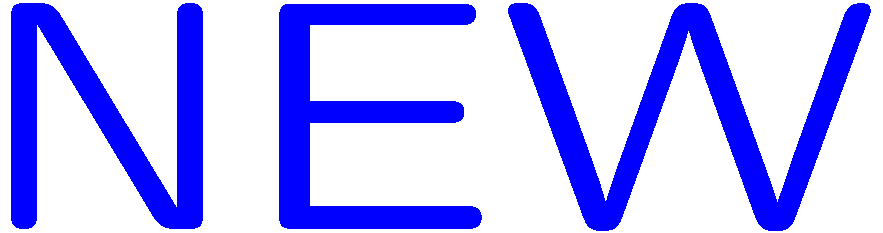 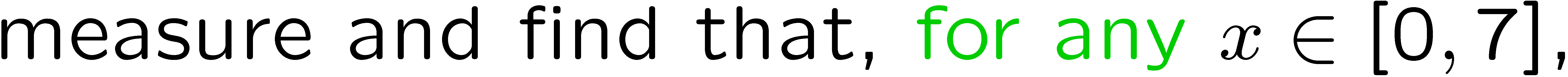 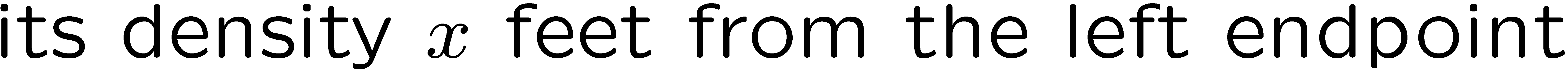 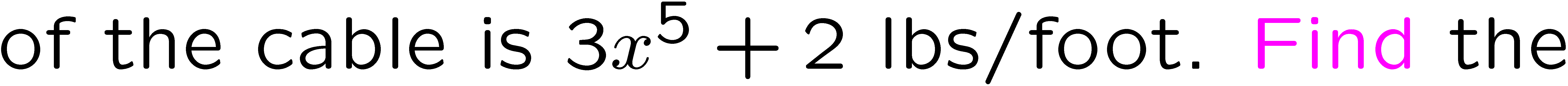 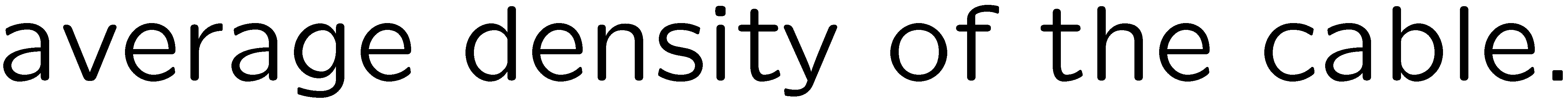 3
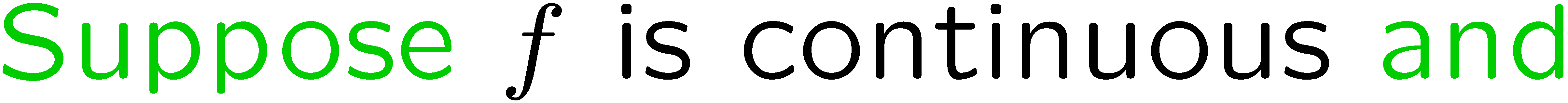 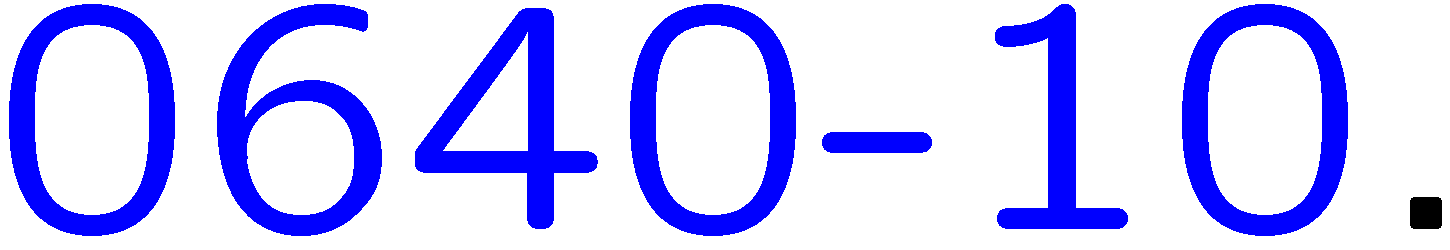 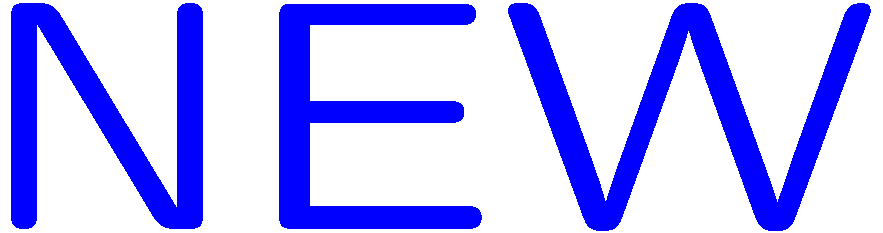 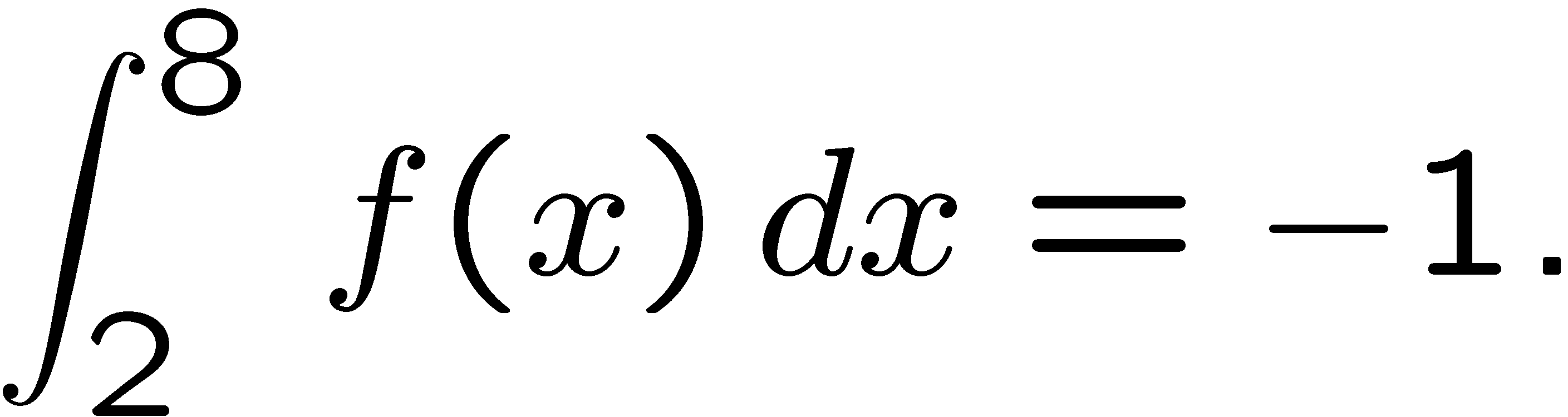 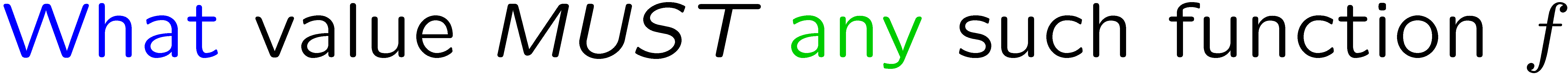 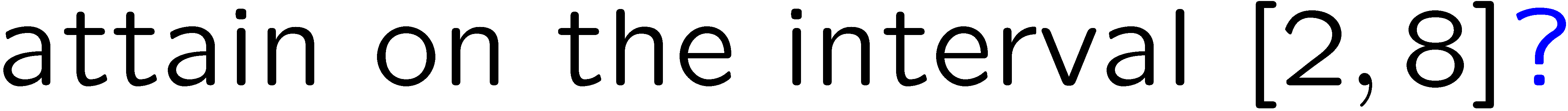 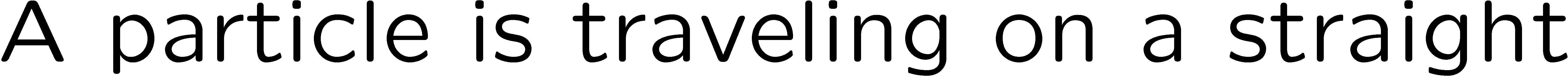 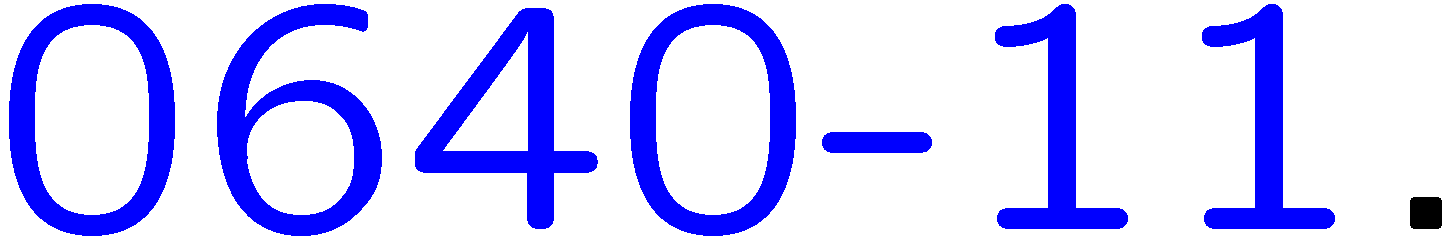 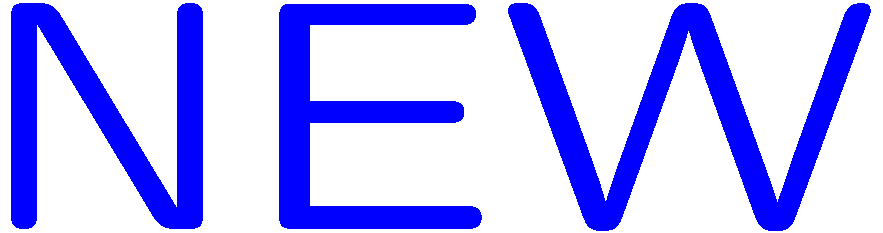 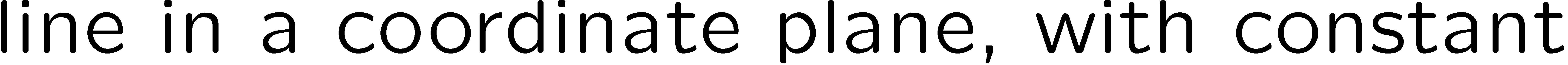 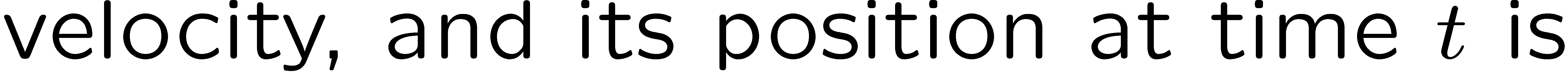 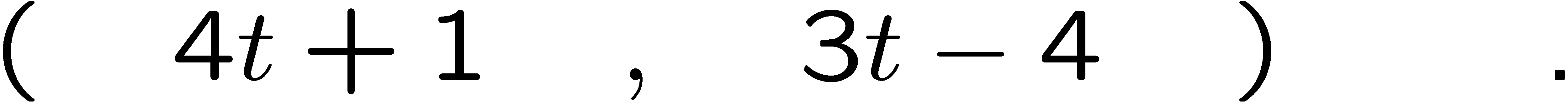 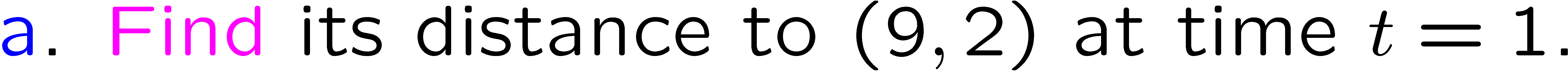 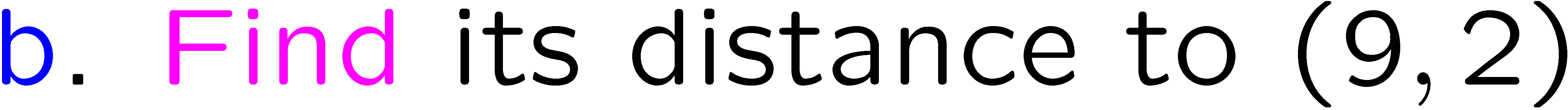 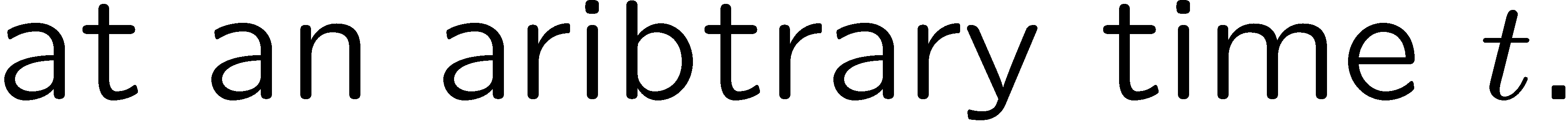 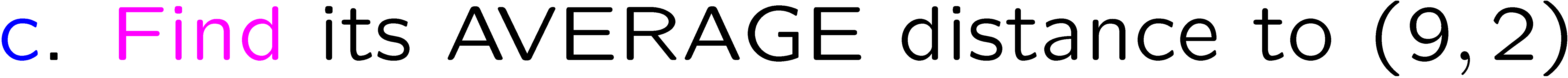 4
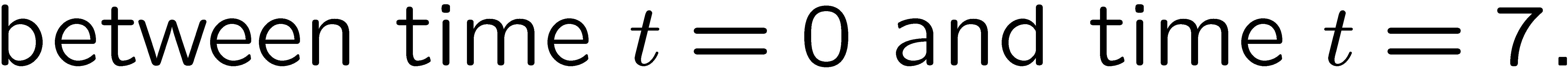